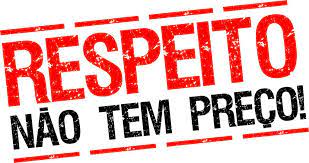 Como identificar o assédio moral e sexual no ambiente de trabalho
O assédio moral e sexual na Administração Pública
O combate ao assédio moral e sexual são parte integrante das ações de integridade nas entidades públicas, consistindo em um dos temas que fazem parte do Programa de Integridade do Governo Federal. 

O assédio MORAL é toda conduta REITERADA e PROLONGADA com o intuito de desestabilizar emocionalmente uma pessoa ao longo do tempo.

O assédio SEXUAL caracteriza-se por condutas de natureza sexual, manifestadas fisicamente, por palavras, gestos ou outros meios, além de propostas impostas a uma pessoa, causando-lhe constrangimento e violando a sua liberdade sexual.
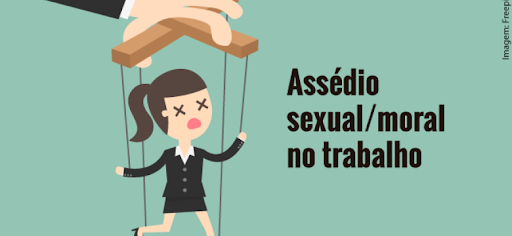 Como identificar o assédio moral?
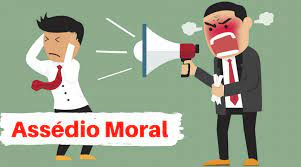 O agressor tende a contestar e criticar constantemente o trabalho da pessoa.
O agressor busca sobrecarregar a vítima com novas tarefas ou deixa-a no ócio propositalmente para provocar sensação de inutilidade e incompetência.
Agressores ignoram a presença da vítima. 
A vítima é alvo de agressões  e gestos de desprezo.
No limite agressores podem até mesmo ameaçar a vítima em sua integridade física.
O assédio é CRIME de acordo com o código penal !
Art. 216-A. Constranger alguém com o intuito de obter vantagem ou favorecimento sexual, prevalecendo-se o agente da sua condição de superior hierárquico ou ascendência inerentes ao exercício de emprego, cargo ou função. Pena – detenção, de 1 (um) a 2 (dois) anos.
Segundo a interpretação da lei, há quatro situações que podem ser enquadradas como assédio moral:
Assédio moral vertical descendente: quando o colaborador em nível hierárquico mais alto pratica a violência contra subordinados;
Assédio moral vertical ascendente: quando o subordinado pratica o assédio contra seu superior;
Assédio moral horizontal: praticado por colaboradores em mesmo nível hierárquico, não havendo relações de subordinação;
Assédio moral misto: quando há um assediador vertical e horizontal. O assediado é atingido por todos, desde colegas de trabalho até o gestor.
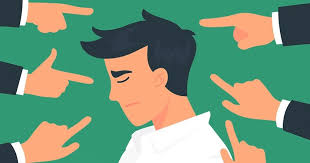 Como identificar o assédio sexual ?
Promessas de tratamento diferenciado com insinuações de cunho sexual explícitas ou veladas.
A vítima sofre contatos físicos indesejados e convites impertinentes do agressor.
A vítima é alvo de chantagem para permanecer no cargo.
Agressor tende a conversar de forma indevida e indesejável assuntos de cunho sexual com a vítima.
A vítima pode ser intimidada de várias formas no ambiente de trabalho por ser do sexo oposto.
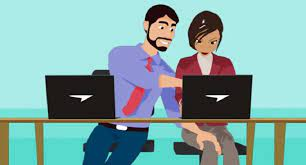 O que fazer se estiver sendo vítima de assédio??
Para especialistas, em casos de assédio é muito importante romper o silêncio. Veja algumas dicas:
A notar detalhadamente todas as situações de assédio moral, com referência a data, horário, local, nome do agressor, nome de testemunhas, descrição dos fatos, como forma de coleta de provas;
Denunciar situações de assédio moral próprio ou de colegas aos órgãos competentes ou da empresa prestadora de serviços;
Dividir o problema com colegas de trabalho ou superiores hierárquicos de sua confiança, buscando ajuda, se possível;
Buscar apoio com familiares e amigos;
Afastar sentimentos de culpa e inferiorização, buscando apoio psicológico, a fim de lidar com o problema de forma mais forte e sem comprometimento da saúde.
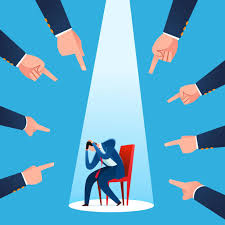 Como NÃO assediar seu/sua colega de trabalho?
Evite intimidade exagerada e apelidos de qualquer tipo. Para quem fala pode ser uma brincadeira, mas ofensivo e constrangedor para quem recebe.
Não toque no seu/sua colega de trabalho sem consentimento.
Elogie o trabalho do/da colega. Evite fazer elogios quanto a roupa, a beleza ou ao corpo, vez que tais elogios são fora de propósito na organização onde trabalha.
Quando for fazer uma crítica a um subordinado ou colega, faça-a de forma construtiva e respeitosa.
Mantenha sempre o controle sobre os seus atos e ações.
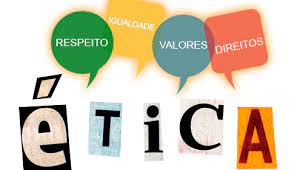 A denúncia poderá ser feita no fala.BR ou de forma presencial na Ouvidoria do MEC todas as quintas-feiras
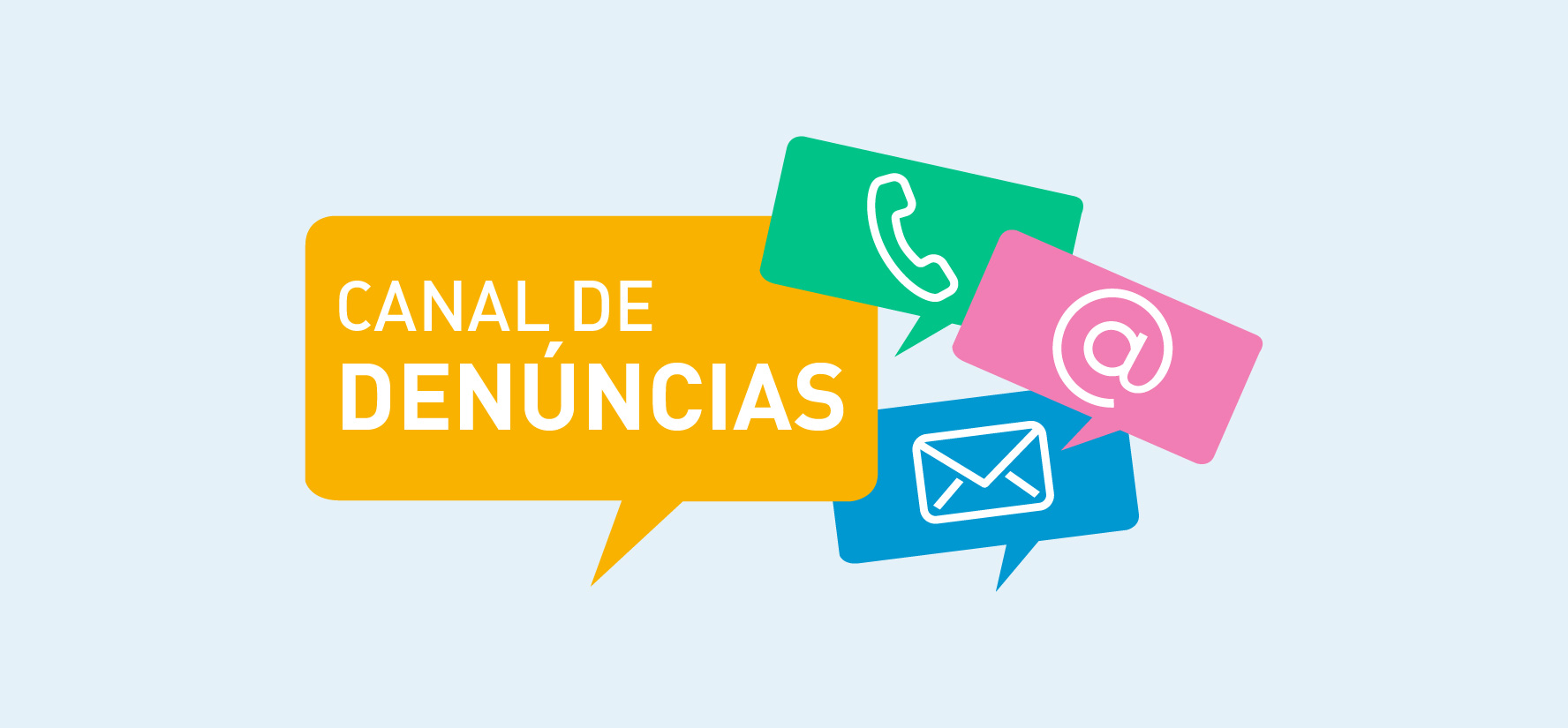 Fala.BR - Plataforma Integrada de Ouvidoria e Acesso à Informação (cgu.gov.br)